Compensation Service
December 2018
Rating Considerations within the Hematologic and Lymphatic System 
(Post Challenge)
Objectives
Define the primary components of the hematologic and lymphatic system
Identify conditions associated with presumptive service connection
Apply evaluation criteria associated with certain hematologic and lymphatic conditions
Assign the correct effective date for hematologic and lymphatic presumptive conditions
2
References
All references can be located in the Knowledge Management Portal: 
38 CFR 3.105(e), Reduction in evaluation - compensation
38 CFR 3.114, Change in law or Department of Veterans Affairs issue
38 CFR 3.307, Presumptive service connection for chronic, tropical, or prisoner-of-war related disease, disease associated with exposure to certain herbicide agents, or disease associated with exposure to contaminants in the water supply at Camp Lejeune; wartime and service on or after January 1, 1947
38 CFR 3.309, Disease subject to presumptive service connection
38 CFR 3.311, Claims based on exposure to ionizing radiation
38 CFR 3.313, Claims based on service in Vietnam
38 CFR 3.316, Claims based on chronic effects of exposure to mustard gas and Lewisite
38 CFR 3.317, Compensation for certain disabilities occurring in Persian Gulf Veterans
3
References, continued
38 CFR 3.344, Stabilization of disability evaluations
38 CFR 3.400, Effective dates – General
38 CFR 3.951, Preservation of disability ratings
38 CFR 4.14, Avoidance of pyramiding
38 CFR 4.117, Schedule of ratings – hematologic & lymphatic systems
M21-1, Part III, Subpart iv, 4.K, Hematologic and Lymphatic Systems
M21-1, Part III, Subpart iv, 5.B, Principles of Disability Evaluation
M21-1, Part III, Subpart iv, 8.D, Reductions in Awards
M21-1, Part IV, Subpart ii, 2.C, Service connection (SC) for Disabilities Resulting from Exposure to Environmental Hazards or Service in the Republic of Vietnam (RVN)
M21-1, Part IV, Subpart ii, 2.D, Service Connection for Qualifying Disabilities Associated with Service in Southwest Asia
4
Hematologic system overview and major components
Hematologic
Previously referred to as “hemic”
Defined as “of or relating to blood and blood forming organs”
Function 
Deliver oxygen and nutrients to all tissues
Removes waste
Transports gases, blood cells, immune cells, antibodies, and hormones throughout the body
Diseases can affect production of blood and its components

Hematologic components
Red and white blood cells, platelets, plasma, bone marrow, and spleen.
5
Lymphatic system overview and major components
Lymphatic
Defined as “of or relating to lymph, or its secretion”
Function
Removal of excess fluids from body tissues
Absorption of fatty acids and subsequent transport of fat into the circulatory system
Production of immune cells
Diseases can affect immune functions and digestion

Lymphatic components
Includes lymph fluid, vessels, nodes, or organs (tonsils, adenoids, spleen, thymus)
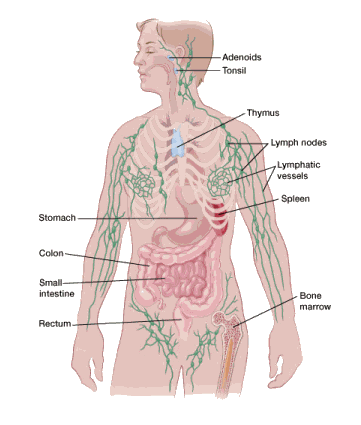 6
Special considerations
Effective dates
Liberalizing legislation may apply for presumptive service connection
Otherwise, general effective date rules apply (38 CFR 3.400)
Interchangeable terms to satisfy the 100 percent rating criteria to certain diagnostic codes (7702, 7704, 7716, 7718, 7719, 7723, 7724, and 7725)
Stem cell transplant
Bone marrow transplant
Bone marrow stem cell transplant
Peripheral blood transplant
Peripheral blood stem cell transplant
7
Leukemia, DC 7703
All leukemias, except chronic myelogenous leukemia (CML), are evaluated under this diagnostic code.  
Defined as:  
Cancer found in blood and bone marrow
Consider presumptive service connection: 
Chronic (38 CFR 3.309(a))
Radiation (38 CFR 3.309(d), 3.311)
Herbicides (38 CFR 3.309(e)) 
Contaminated water at Camp Lejeune (38 CFR 3.309(f)) 
Mustard gas and Lewisite (full-body exposure to nitrogen mustard) (38 CFR 3.316)
Do not separately evaluate CLL and non-Hodgkin’s lymphoma (NHL)
8
Leukemia, DC 7703, continued
9
Multiple myeloma, DC 7712
Defined as:
Cancer of the plasma cells (white blood cells that produce antibodies)
Consider presumptive service connection:
Radiation (38 CFR 3.309(d), 3.311)
Herbicides (38 CFR 3.309(e))
Contaminated water at Camp Lejeune (38 CFR 3.309(f))
10
Multiple myeloma, DC 7712, continued
11
Special considerations for CLL and multiple myeloma
The rating schedule for the hematologic and lymphatic system changed December 9, 2018:
Permanent and total (P&T) entitlements are no longer routinely granted.
If reduction is warranted apply provisions of 38 CFR 3.105(e)
P&T grants established prior to the rating schedule change should be maintained (38 CFR 3.951).
12
Immune thrombocytopenia, DC 7705
Immune thrombocytopenia is also known as thrombocytopenia, primary, idiopathic, or immune.
Bleeding disorder, blood doesn’t clot as it should
Occurs when immune system attacks platelets
Consider presumptive service connection: 
Chronic (38 CFR 3.309(a))
13
Immune thrombocytopenia, DC 7705, continued
14
Hodgkin’s lymphoma, DC 7709
Defined as: 
Cancer of the lymphatic system that starts in the lymphocytes
Presence of Reed-Sternberg cell on biopsy 
Assign 100 percent with active disease or during treatment phase
Provisions of 38 CFR 3.105(e) apply six months following the cessation of surgical therapy, radiation therapy, antineoplastic chemotherapy, or other therapeutic procedures 
Thereafter, evaluate based on residuals under the appropriate diagnostic code
Consider presumptive service connection: 
Chronic (38 CFR 3.309(a))
Herbicides (38 CFR 3.309(e))
15
Non-Hodgkin’s lymphoma (NHL), DC 7715
More common than Hodgkin’s lymphoma
Defined as: 
Cancer of the lymphatic system, that starts in the lymphocytes
Absence of Reed-Sternberg cell on biopsy
Consider presumptive service connection:
Chronic (38 CFR 3.309(a))
Radiation (38 CFR 3.309(d), 3.311)
Herbicides (38 CFR 3.309(e))
Contaminated water at Camp Lejeune (38 CFR 3.309 (f)) 
Vietnam service (38 CFR 3.313)  
Do not separately evaluate NHL and chronic lymphocytic leukemia (CLL)
16
Non-Hodgkin’s lymphoma, DC 7715, continued
17
Aplastic anemia, DC 7716
Considered a bone marrow failure
Bone marrow stops producing enough blood cells
Symptoms – depend on type of blood cell deficiency 
Consider presumptive service connection
Contaminated water at Camp Lejeune (38 CFR 3.309(f))
18
Aplastic anemia, DC 7716, continued
19
AL Amyloidosis, DC 7717
Considered a bone marrow disorder 
Plasma cells produce abnormal antibody (immunoglobulin) protein that is deposited in and around tissues, nerves, and organs 
Assign a permanent and total evaluation
Consider presumptive service connection
Herbicides (38 CFR 3.309(e))
20
Anemias
Previously evaluated under diagnostic code (DC) 7700
Types of primary anemias:   
Iron deficiency anemia, DC 7720
Folic acid deficiency, DC 7721
Pernicious anemia and Vitamin B12 anemia, DC 7722
Acquired hemolytic anemia, DC 7723
Consider presumptive service connection: 
Chronic (38 CFR 3.309(a))
Consider as a complication of malaria (38 CFR 3.317(c))
21
Diagnostic codes 7720 and 7721
22
Diagnostic code 7722
23
Diagnostic code 7723
24
Myelodysplastic syndromes, DC 7725
Considered a bone marrow failure
Bone marrow cells do not develop into mature blood cells
Cause is usually unknown
Can progress into leukemia
When progression to leukemia occurs, evaluate as leukemia under DC 7703
Consider presumptive service connection
Contaminated water at Camp Lejeune (38 CFR 3.309(f))
25
Myelodysplastic syndromes, DC 7725, continued
26
Review of rating materials
Rating schedule, 38 CFR 4.117
Disability Benefits Questionnaire
Hematologic and lymphatic conditions, including leukemia
Evaluation Builder in VBMS-R
Demonstrate input of hematologic and lymphatic conditions
27
Questions?
28